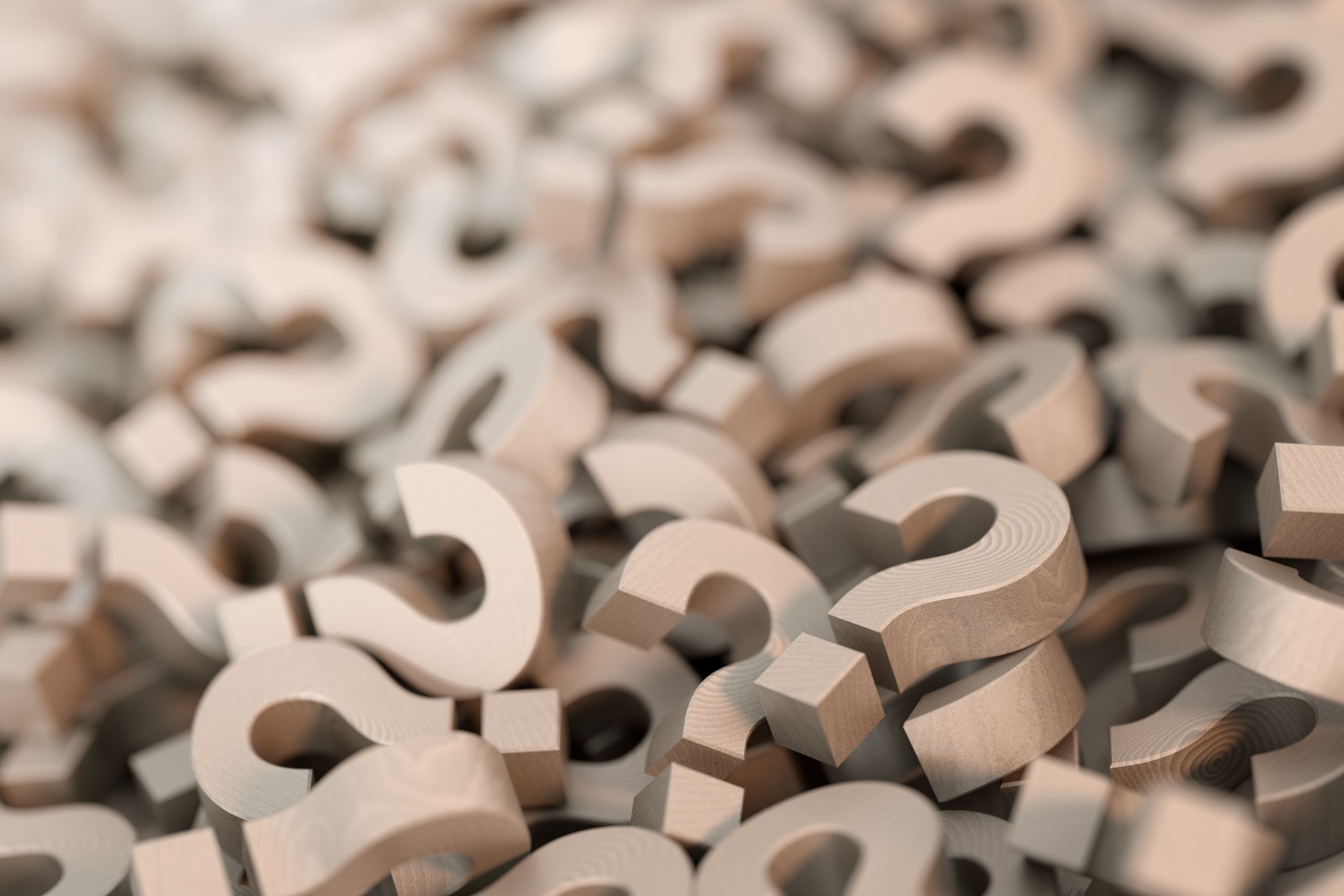 Dial-Bicarb Trial
Lower versus Higher Dialysate Bicarbonate Concentration in Patients Receiving Hemodialysis

Samuel Silver and Amber Molnar
Research Question
In outpatients receiving maintenance hemodialysis, does providing a lower
versus higher dialysate bicarbonate concentration (32 mmol/L versus 38 mmol/L) for 2 years alter the risk of the following outcomes?
Primary outcome: All-cause non-elective hospitalization or all cause mortality
Patient reported outcome: muscle cramps
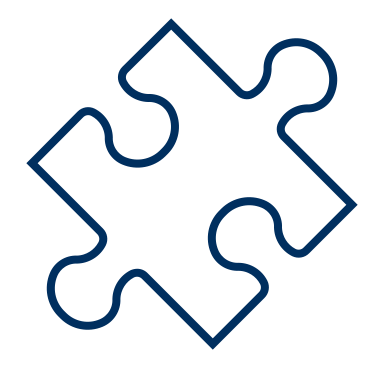 Design
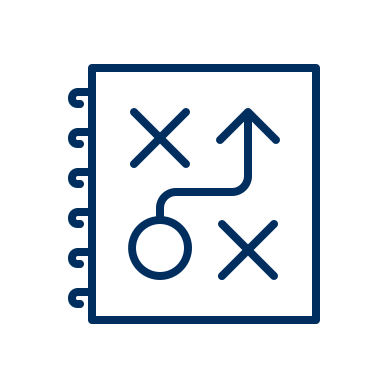 Pragmatic, 2-arm, parallel-group RCT
Embedded into routine care in the 
    Province of Ontario (80 centres, 10,000 patients)
The unit of randomization will be the 
    patient with modified consent (opt-out)
The intervention will be delivered by 
     dialysis centre personnel
Information on patient characteristics and 
    outcomes will be collected from healthcare
    administrative databases
Post-dialysis bloodwork and muscle cramp data 
     will be collected in a subset of patients
Timeline
Update
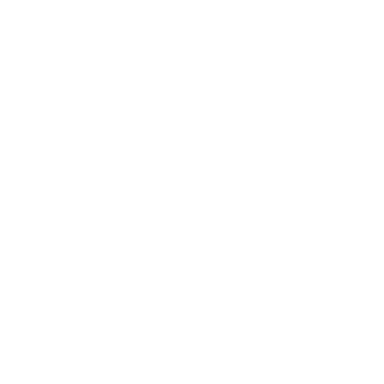 Trial protocol under development
Initial conversations with ethics and 
    patient partners
Socialization of the trial with 
    Nephrologists across Ontario